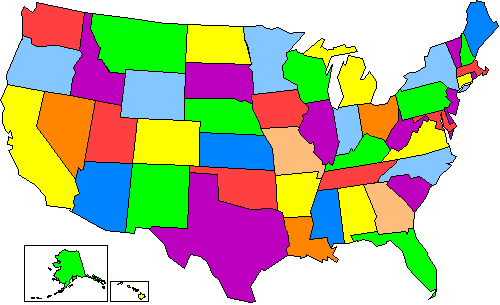 Review Game